Week 9, Day 3
Object-oriented Design





Acknowledgement: These slides by Dr. Hasker
SE-2811
Slide design: Dr. Mark L. Hornick
Content: Dr. Hornick
Errors: Dr. Yoder
1
What’s an object?
What does it mean to say Java is object-oriented?
1st year: oo programming; 2811: object-oriented design
So what’s an object?
What are the elements of a class?
State
Capture information, provide it on request, record events
Student: name, id, classes taking, GPA
Behavior
Operations that do things
Student: compute GPA for term, add a class to schedule
Responsibility
What the object provides to the rest of the system
Student: record classes taking, progress
[Speaker Notes: Ensure discuss: ways]
What’s an object?
What are the responsibilities of…
A house?
A roof? door? window?
Bank account?
Student record in registration system?
How many responsibilities should a class have?
Textbook: just one!
What would happen if Student had just one responsibility?
Responsibilities: clear, limited, but complete!
When would it make sense to have just one responsibility?
What’s an object?
What is the responsibility of java.util.Date?
See first line of Java API
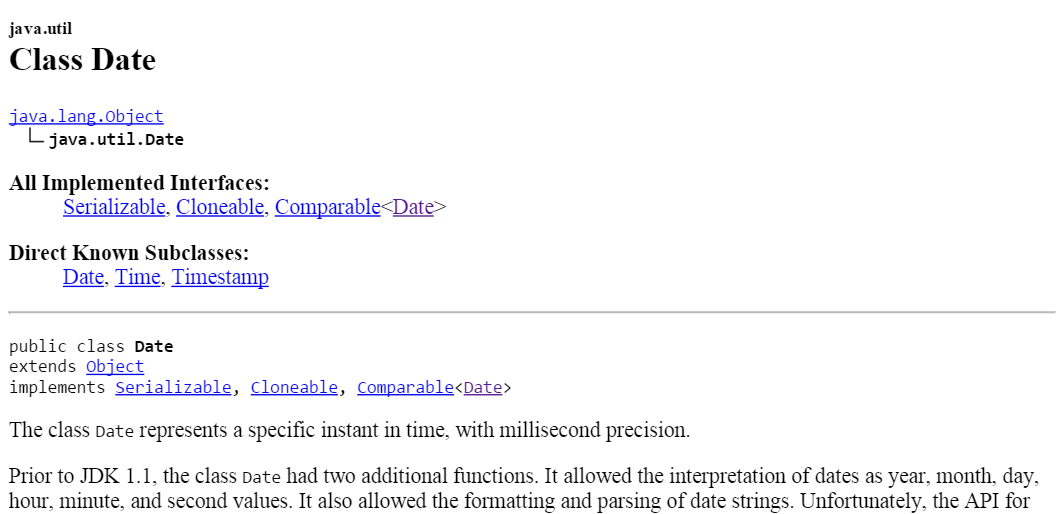 What’s an object?
What is the responsibility of java.util.Date?
See first line of Java API
Does this match something in the physical world?
A concept, not an object!
Identity
Something you can point at
An address: this is just some text
A building: there is a specific building at a specific location
Helps distinguish between pieces of information about something (color, name, identification number, temperature) and the things that have that information (people, hurricanes, cars, boats)
Objects without identity: attributes
What characterizes an object
An object is something with
Responsibility
Identity
Behavior
State
What characterizes an object
An object is something with
Responsibility
Identity
Behavior
State 
But where do objects come from?
 How do we know we have all the ones we need?
Consider a simple example…
How to build a system?
Meal Wheel
As a hungry student, I want my phone to randomly select from different restaurants so I know where to eat.
As a picky student, I want my phone to suggest close restaurants that serve sashimi so I can choose a place to eat within 10 minutes walk.
As a restaurant owner, I want to distribute menus to potential customers.
As a restaurant owner, I want potential customers to know of dietary restrictions that I support so I can attract customers who do not eat particular foods.
What classes should be in this system? Why?
Domain classes
Possible classes: table of restaurants to GPS coordinates, table of restaurants to menus, table of dietary restrictions to menu items
But if add tracking popularity, wait times, etc., will need to add more tables
Solution: domain classes
Classes that are part of the problem space
Alternative: solution space
Classes that are in a particular solution
Why prefer domain classes?
Solution independent – less likely to change to support new features
Natural: these are the entities that form the problem to solve
How to identify domain classes?
Solution 1: just sit there and think them up
Solution 2: mine the stories/scenarios/requirements
Objects: lead to classes
Verbs: actions
Finding classes:
Meal Wheel
As a hungry student, I want my phone to randomly select from different restaurants so I know where to eat.
As a picky student, I want my phone to suggest close restaurants that serve sashimi so I can choose a place to eat within 10 minutes walk.
As a restaurant owner, I want to distribute menus to potential customers.
As a restaurant owner, I want potential customers to know of dietary restrictions that I support so I can attract customers who do not eat particular foods.
Finding classes:
Meal Wheel
As a hungry student, I want my phone to randomly select from different restaurants so I know where to eat.
As a picky student, I want my phone to suggest close restaurants that serve sashimi so I can choose a place to eat within 10 minutes walk.
As a restaurant owner, I want to distribute menus to potential customers.
As a restaurant owner, I want potential customers to know of dietary restrictions that I support so I can attract customers who do not eat particular foods.
Finding classes:
Meal Wheel
As a hungry student, I want my phone to randomly select from different restaurants so I know where to eat.
As a picky student, I want my phone to suggest close restaurants that serve sashimi so I can choose a place to eat within 10 minutes walk.
As a restaurant owner, I want to distribute menus to potential customers.
As a restaurant owner, I want potential customers to know of dietary restrictions that I support so I can attract customers who do not eat particular foods.
Noun identification method
Classes: groups of objects w/ RIBS
Attributes: simple data
Methods: actions on objects
Other sources of classes
Active objects
Objects which consume, produce others; objects which control actions
Passive objects
Data storage, inputs, basic output
Example: light switch, sensors, printers
Real-world items – domain classes discussed earlier
Physical devices – things with internal state to capture
Transactions – sales receipt, todo item
Persistent information: configuration
User interface elements – menus, dialogs
Sound designs
RIBS: test whether a thing is an object or an attribute, when to make 2+ objects
Start with domain classes
These persist across problem changes
Capture things clients, users will recognize
Capture requirements that go with those items
Add containers, architectural elements
Decisions about time/space/complexity tradeoffs
Databases, network communications, GUI elements
Introduce design patterns, refine
These generally reduce coupling, increase flexibility
May REMOVE classes from previous steps
Be careful about removing domain classes!
[Speaker Notes: Might remove a domain class, but document why, especially where it’s responsibilities have moved]
Common mistakes
“doit” class: does everything
Generally surrounded by lots of passive objects
VERY low cohesion
System class – no need to document main()!
Often becomes a doit class
Classes for actions
“parser”, “artificial intelligence”, “list maintainer”
Roll these into domain objects!
Patterns excepted!
Poor inheritance
If A extends B, then anywhere a B can appear, so can an A
Liskov Substitution Principle
Never violate contracts
How would these
violate RIBS?
Review
Noun identification method
RIBS
Other sources for classes
Doit, passive classes and their dangers
Liskov Substitution Principle
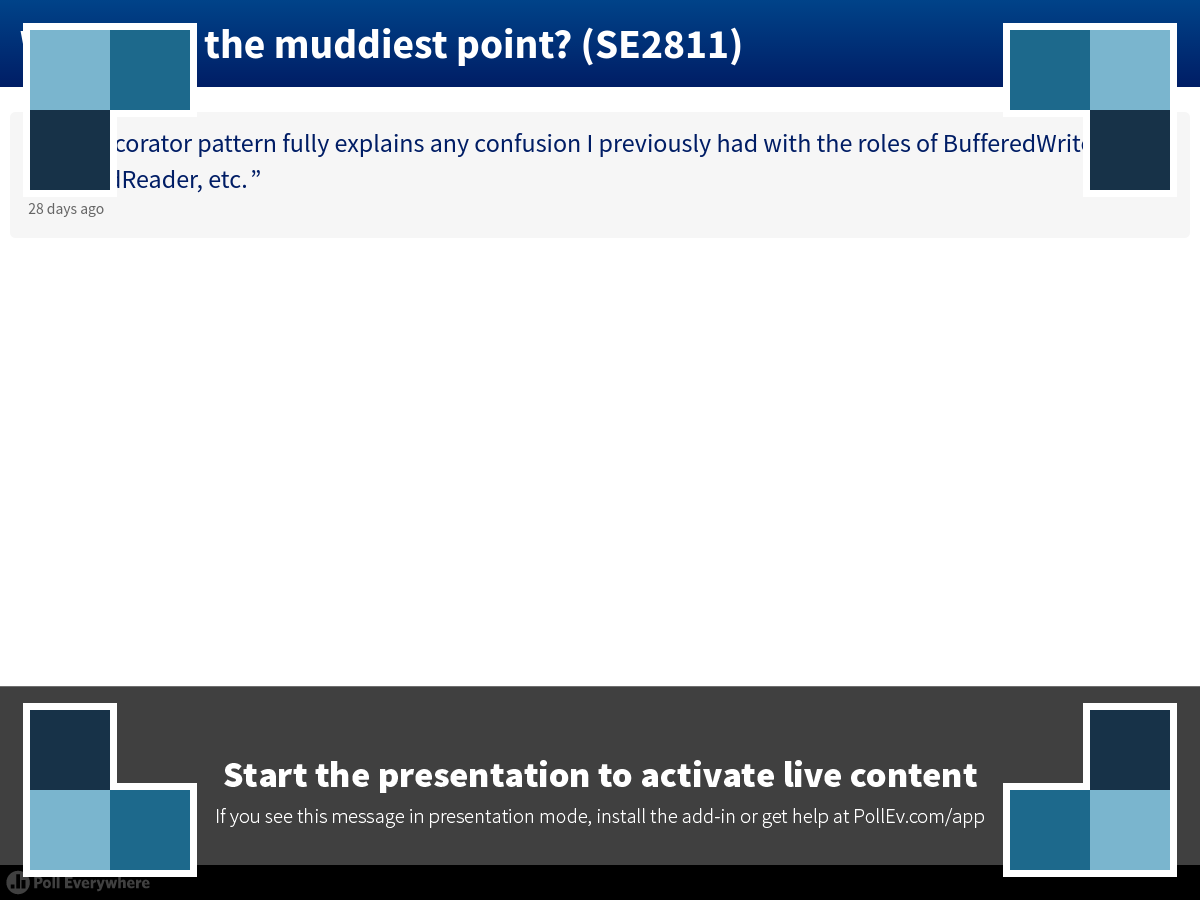 SE-2811
Dr. Mark L. Hornick
18
[Speaker Notes: Poll Title: What was the muddiest point? (SE2811)
https://www.polleverywhere.com/free_text_polls/zIp2tH2IVWjXv4H]
Exercise
In the user stories on the next slide, identify
Domain-level objects
Attributes
Behaviors / methods for the objects
SE-2811
Dr. Mark L. Hornick
19
Class Exercise
Consider the user stories below:
As a user, I can backup my entire hard drive.
As a power user, I can specify files or folders to backup based on file size, date created and date modified.
As a user, I can indicate folders not to backup so that my backup drive isn't filled up with things I don't need saved.
https://www.mountaingoatsoftware.com/agile/user-stories